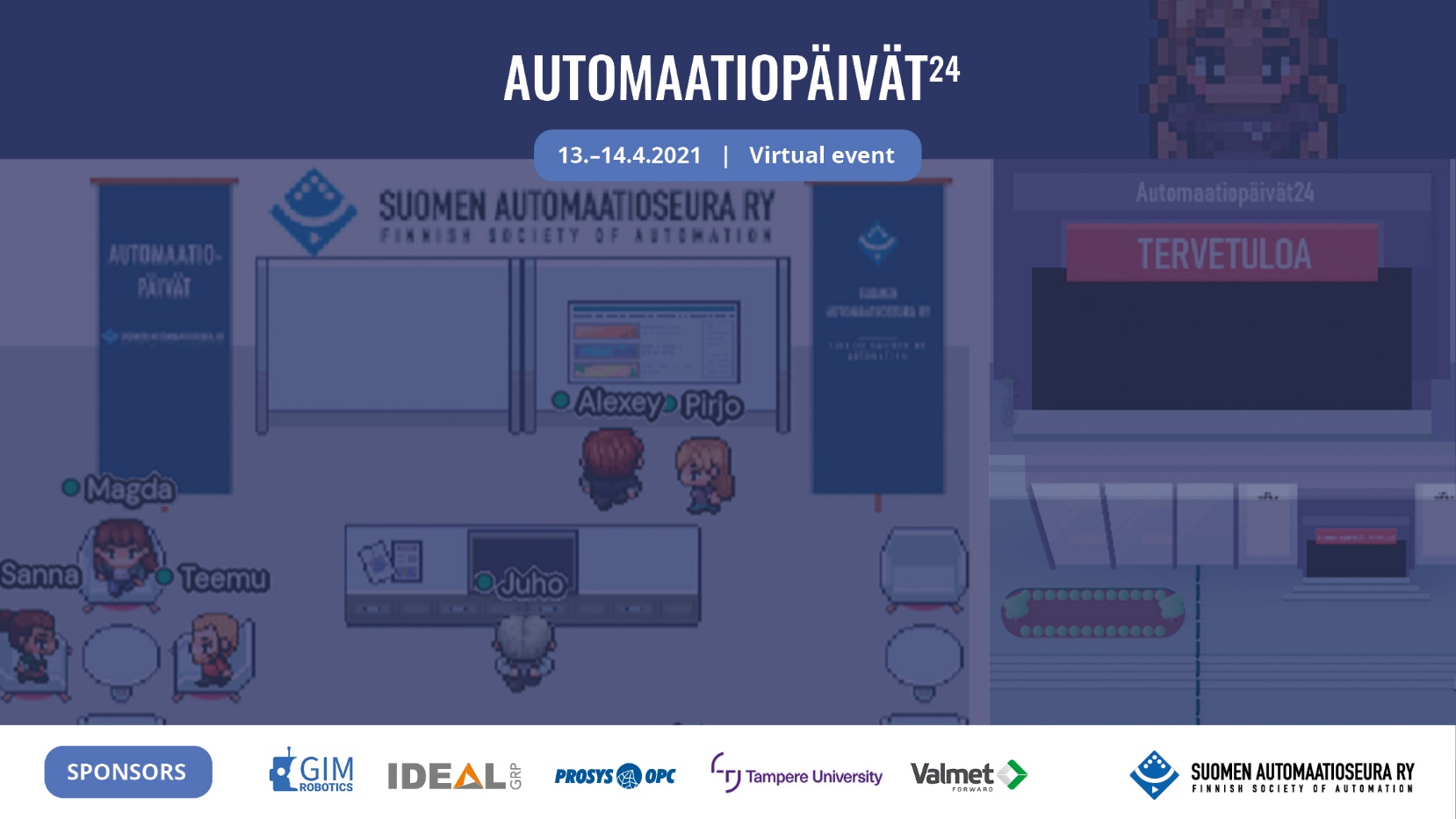 Esityksen nimi/name of presentation
Name, Company
Lorem ipsum dolor

Lorem ipsum dolor sit amet, consectetur adipiscing elit, sed do eiusmod tempor incididunt ut labore et dolore magna aliqua. Ut enim ad minim veniam, quis nostrud exercitation ullamco laboris nisi ut aliquip ex ea commodo consequat.
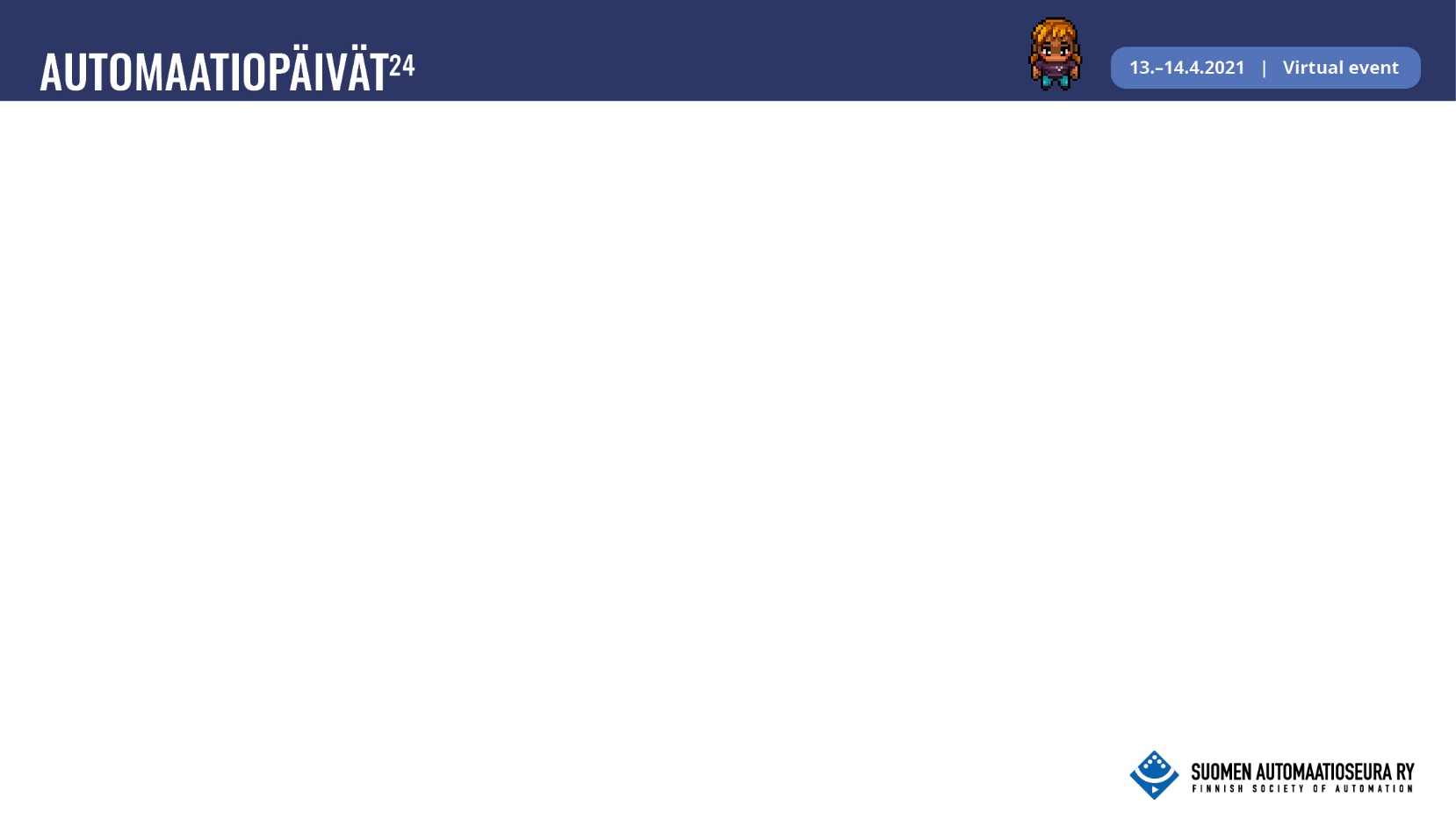 Lorem ipsum dolor
Lorem ipsum dolor sit amet dolor sit amet
Lorem ipsum dolor sit amet consectetur. Lorem ipsum dolor sit amet consectetur.
Dolor sit amet lisää teksti
Lorem ipsum dolor sit amet consectetur. Lorem ipsum dolor sit amet consectetur.
Lorem ipsum dolor sit amet consectetur. Lorem ipsum dolor sit amet consectetur. Lorem ipsum dolor sit amet consectetur. Lorem ipsum dolor sit amet consectetur.
Lorem ipsum dolor
Lorem ipsum dolor sit amet, consectetur adipiscing elit, sed do eiusmod tempor incididunt ut labore et dolore magna aliqua. Ut enim ad minim veniam, quis nostrud exercitation ullamco laboris nisi ut aliquip ex ea commodo consequat. 

Lorem ipsum dolor sit amet, consectetur adipiscing elit, sed do eiusmod tempor incididunt ut labore et dolore magna aliqua. Ut enim ad minim veniam, quis nostrud exercitation ullamco laboris nisi ut aliquip ex ea commodo consequat. 

Lorem ipsum dolor sit amet, consectetur adipiscing elit, sed do eiusmod tempor incididunt ut labore et dolore magna aliqua. Ut enim ad minim veniam, quis nostrud exercitation ullamco laboris nisi ut aliquip ex ea commodo consequat. 

Lorem ipsum dolor sit amet, consectetur adipiscing elit, sed do eiusmod tempor incididunt ut labore et dolore magna aliqua. Ut enim ad minim veniam, quis nostrud exercitation ullamco laboris nisi ut aliquip ex ea commodo consequat.
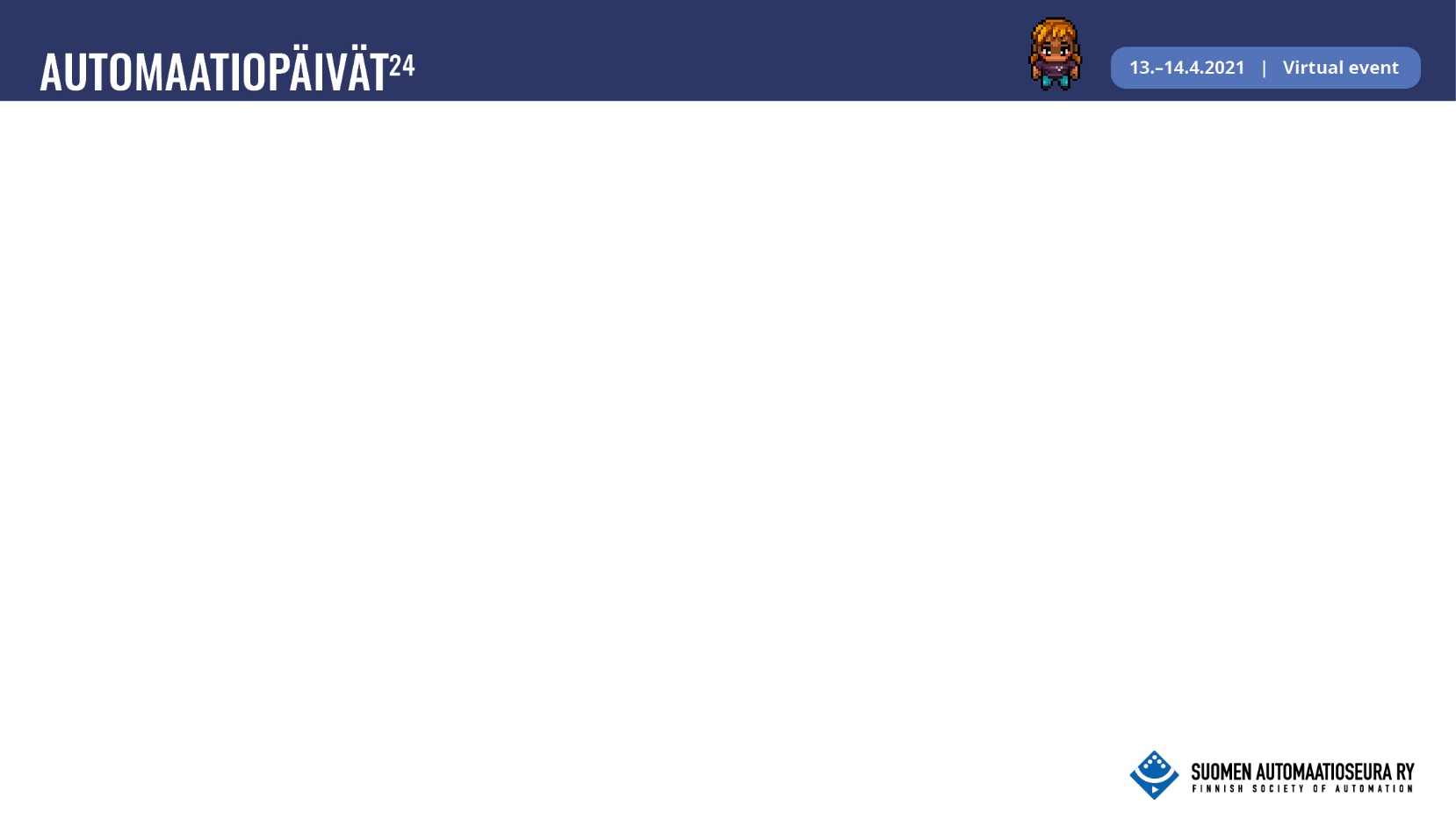 Lorem ipsum dolor
Lorem ipsum dolor
Lorem ipsum dolor sit amet dolor sit amet
Lorem ipsum dolor sit amet consectetur. Lorem ipsum dolor sit amet consectetur.
Lorem ipsum dolor sit amet consectetur. Lorem ipsum dolor sit amet consectetur
Lorem ipsum dolor sit amet dolor sit amet
Lorem ipsum dolor sit amet consectetur. Lorem ipsum dolor sit amet consectetur.
Lorem ipsum dolor sit amet dolor sit amet
Lorem ipsum dolor sit amet consectetur. Lorem ipsum dolor sit amet consectetur.
Kiitos!